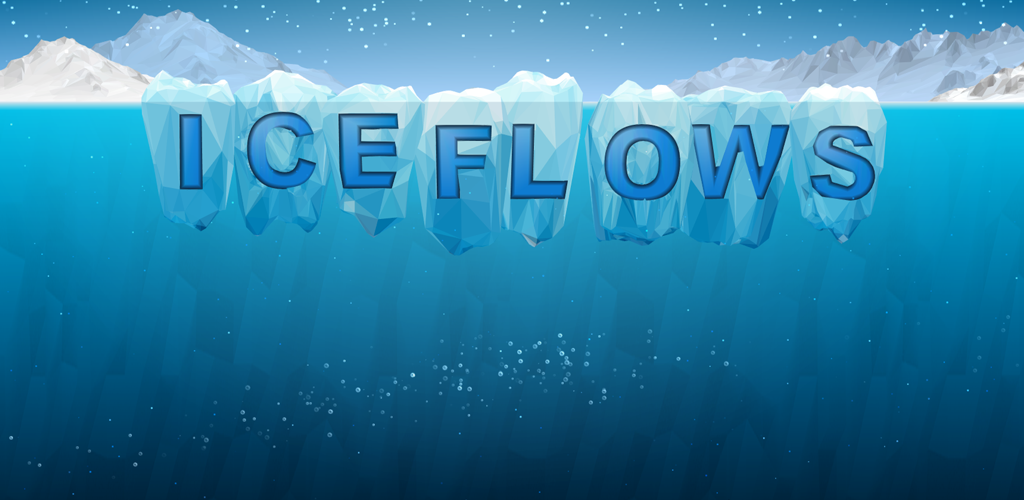 Lesson 4:Futures
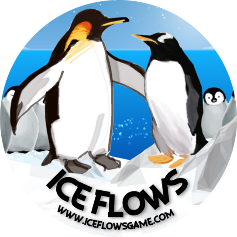 What are some of the futures for the ice?
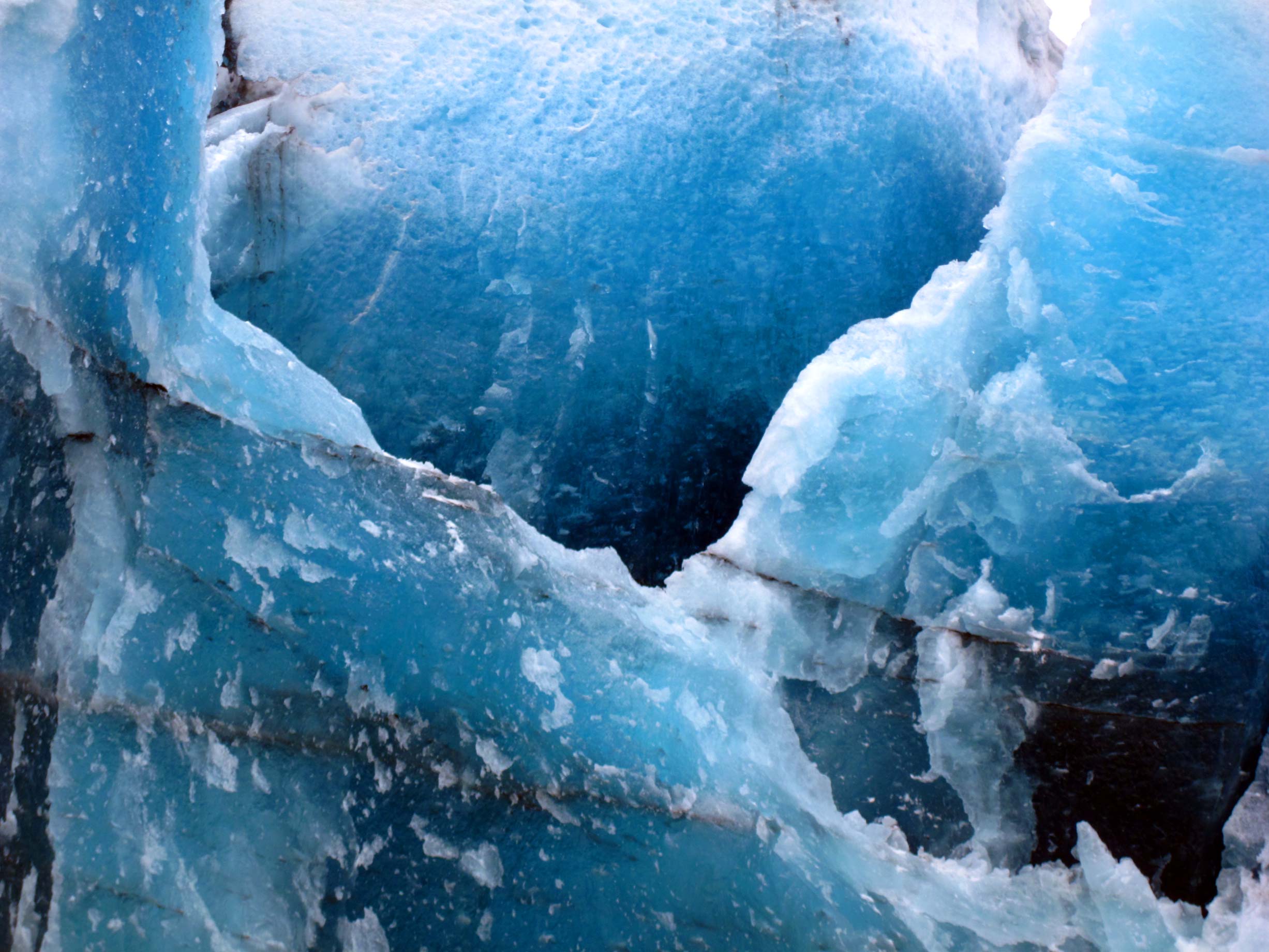 Possible Futures
These are quite likely to occur, but may not…
Probable Futures
Of the possible options, these are the ones that are the most likely to happen
Preferred Futures
This is what we would like to happen ideally, as it is the best of the available options…
Ice Flows Game Teacher Resource
Game websitehttp://www.iceflowsgame.com
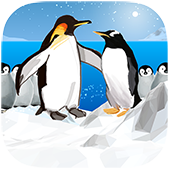 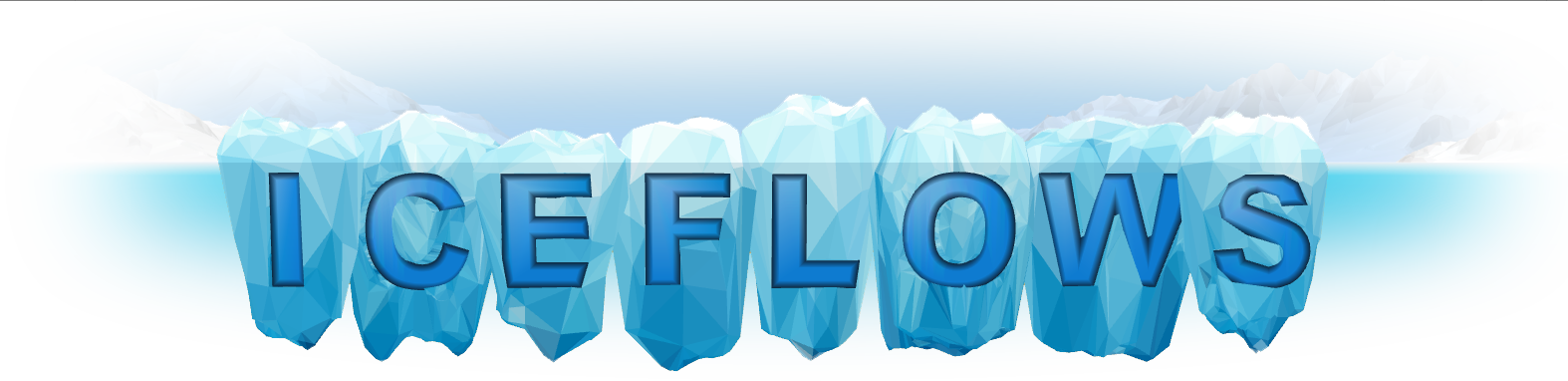 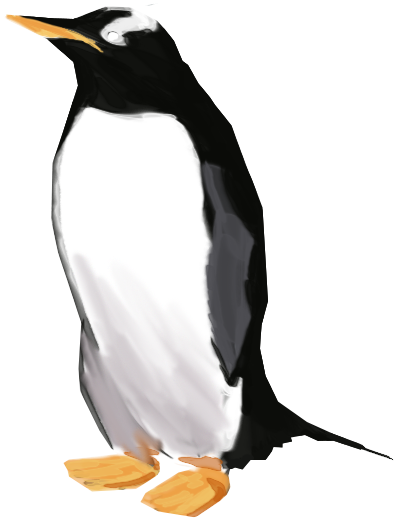 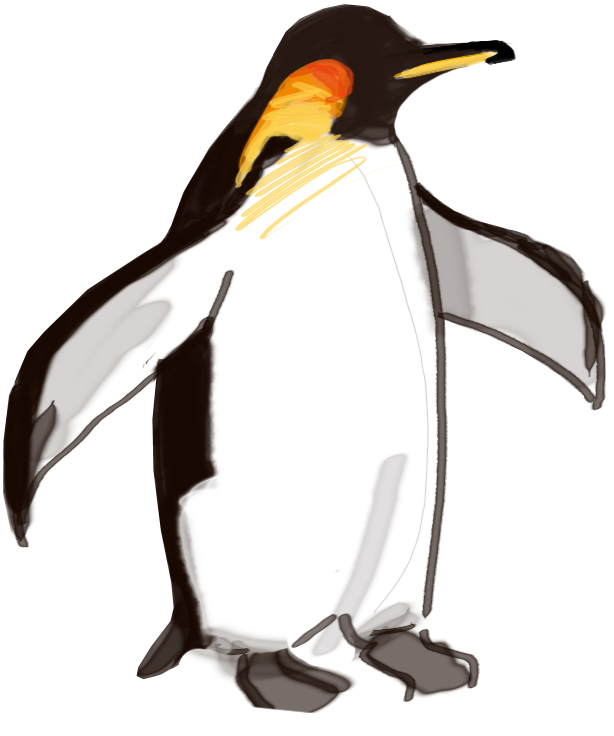 Thanks for playing!